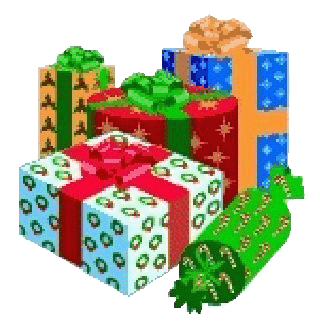 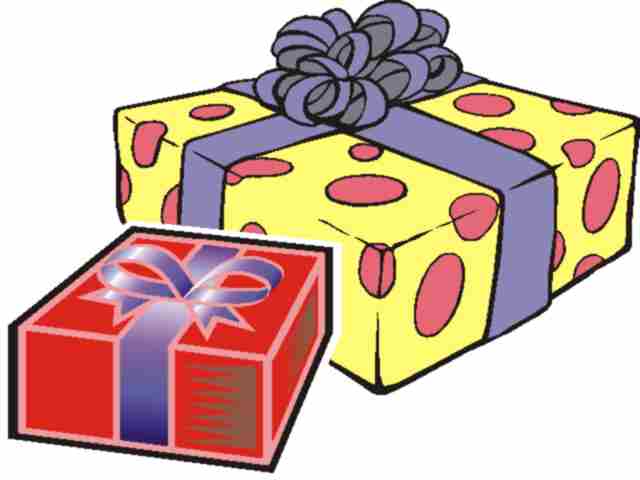 When are presents opened in Germany?
a. Christmas Eve
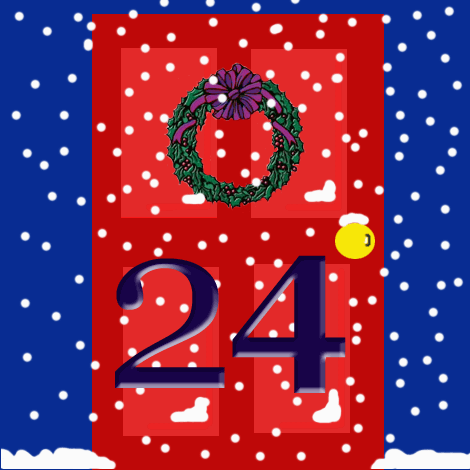 b. Christmas Day
c. Boxing Day
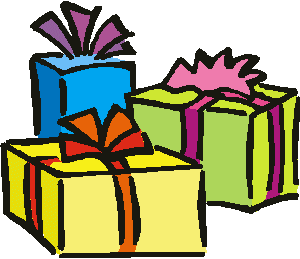 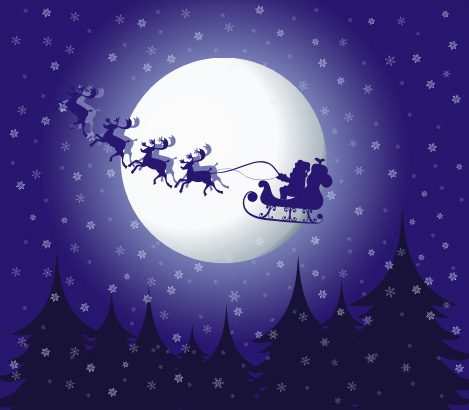 When are presents opened in Germany?
German children open their presents on Christmas Eve. They often go to church, then have a meal with their family and then open presents.
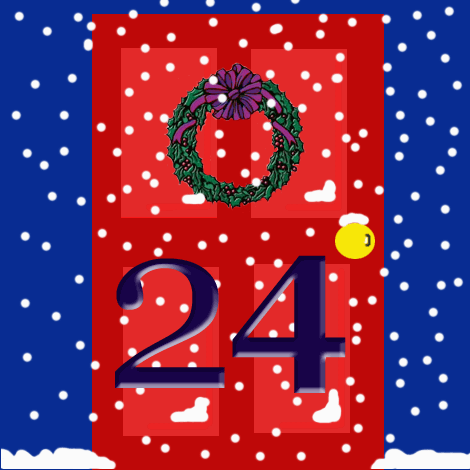 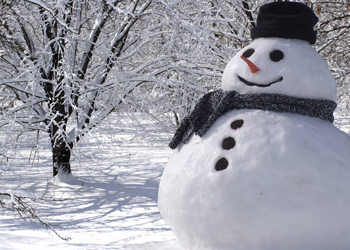 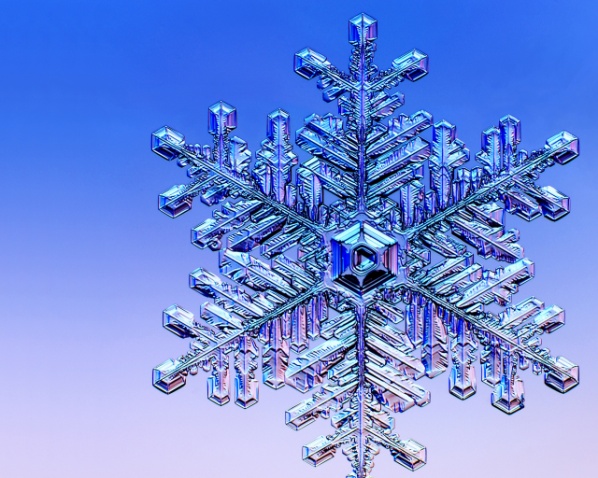 What is Stollen?
a. A Christmas decoration
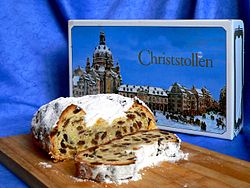 b. A special cake
c. A Christmas drink
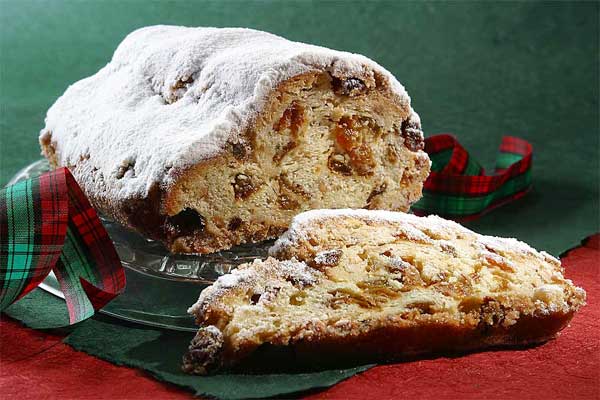 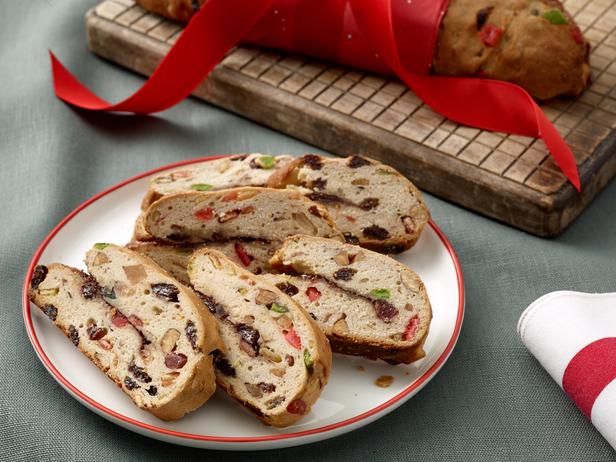 What is 
Stollen?
Stollen is a special cake that is eaten at Christmas.It has lots of dried fruit in it and marzipan. It was first made in 1427.
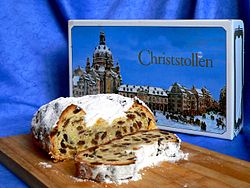 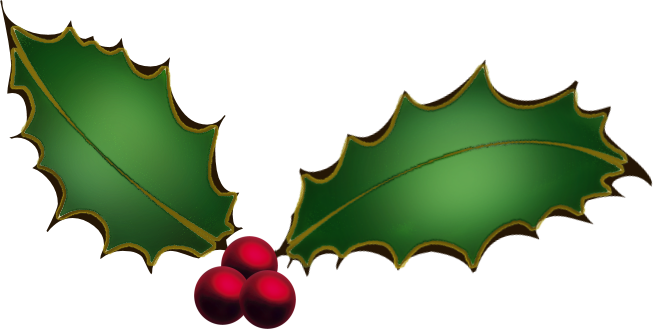 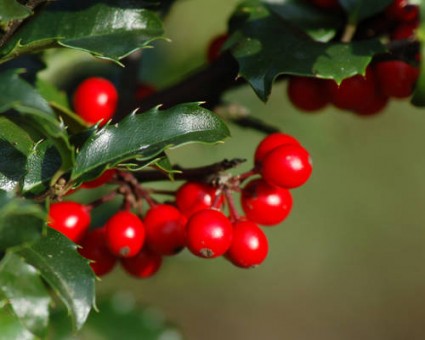 What are Lebkuchen?
a. Gingerbread
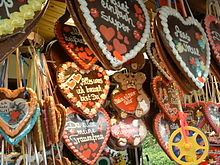 b. Christmas carols
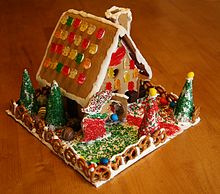 c. Christmas drinks
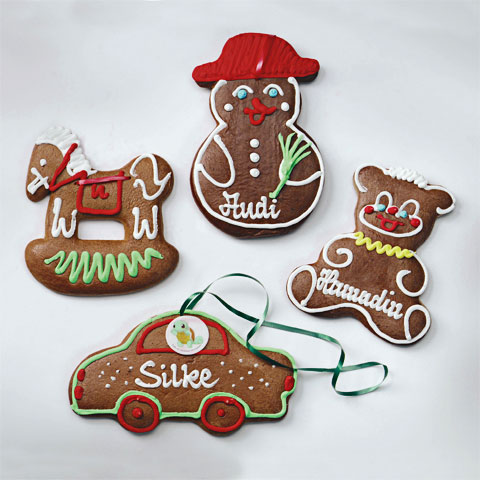 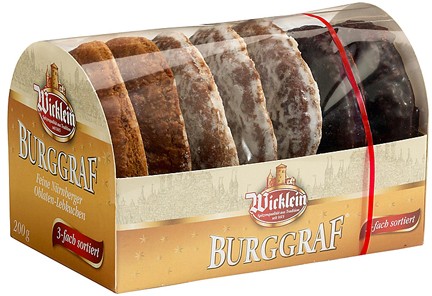 What are 
Lebkuchen?
Lebkuchen are a type of gingerbread, but with some extra spices in. They are sold as biscuits, hearts and houses.
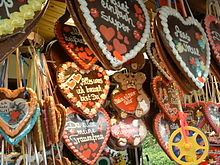 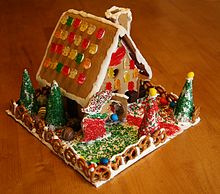 Which food item can you find on some German Christmas Trees?
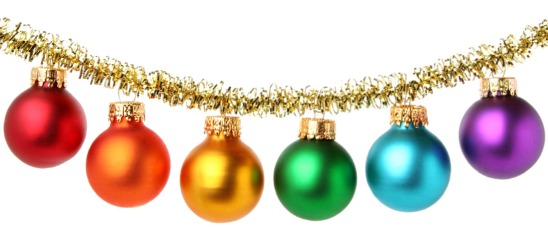 a. Lettuce
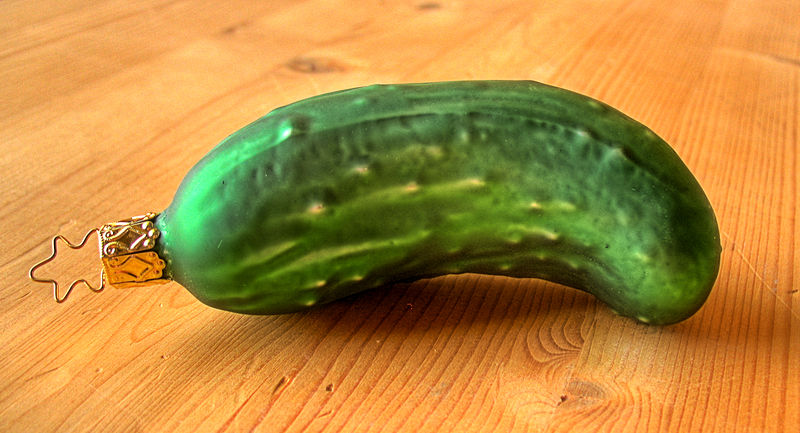 b. A tomato
c. A pickle
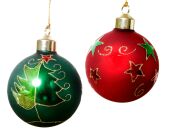 Which food item can you often find on German Christmas Trees?
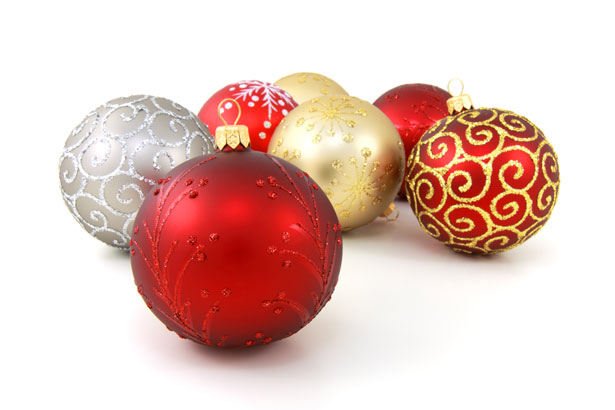 This is also a tradition in America. If you manage to find the gherkin (the pickled cucumber) on the tree, you can open your presents first.
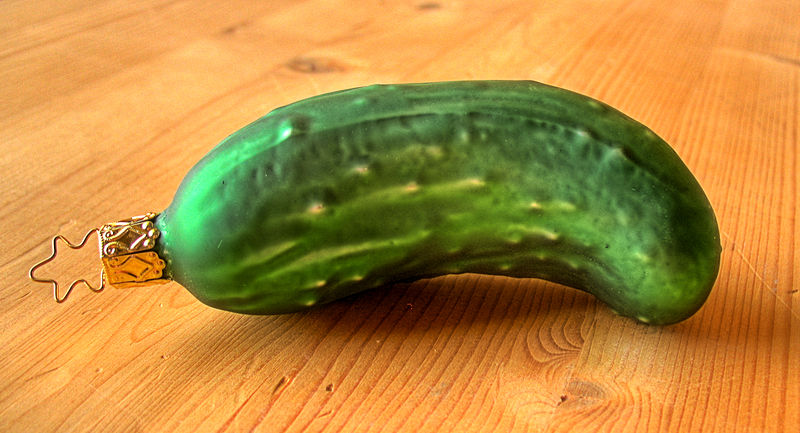 When is Nikolaustag?
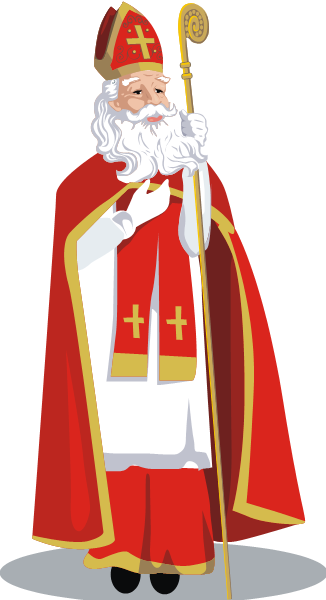 a. December 1st
b. December 6th
c. January 6th
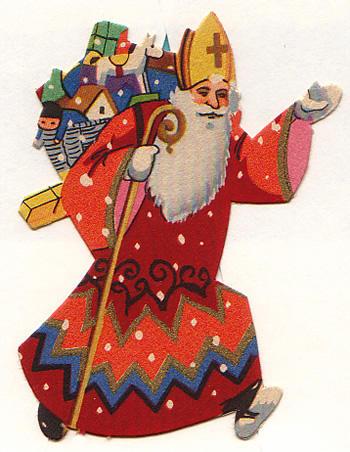 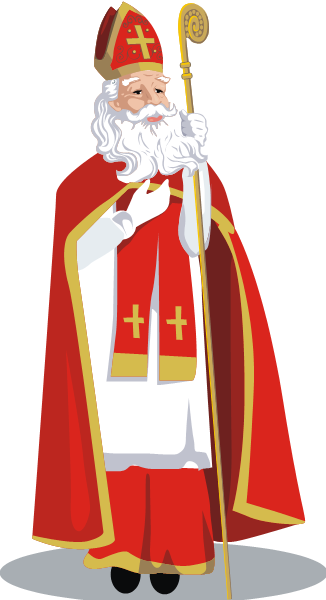 When is Nikolaustag?
Nikolaustag, or St. Nicholas Day, is on the 6th of December. Children leave their shoes out the night before and when they wake up, St. Nicholas has filled them with sweets and gifts.
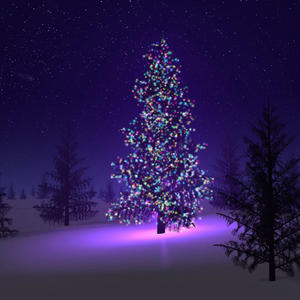 What day do most German families put up their Christmas tree?
a. December  1st
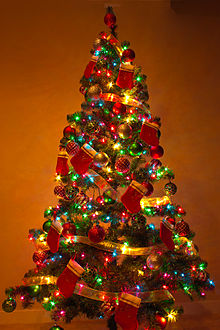 b. December  6th
c. December 24th
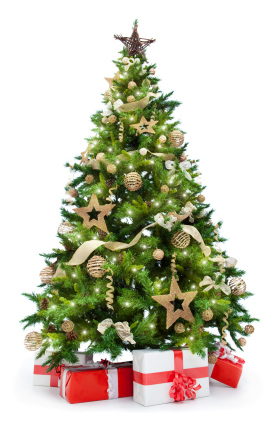 What day do most German families put up their Christmas tree?
Most families decorate their trees on Christmas Eve. They then put all of the presents under it. Some families even cut their own tree down from woods near where they live.
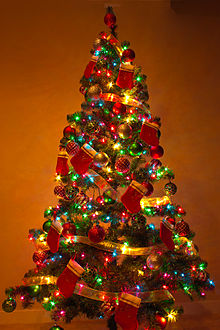 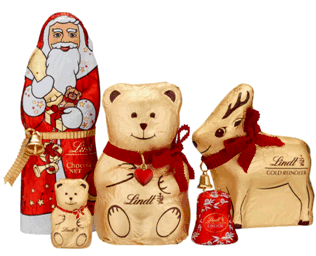 Which Christmas tradition originally started in Germany?
a. Christmas Carolling
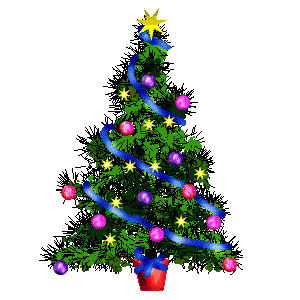 b.  Elf on a Shelf
c. The Christmas Tree
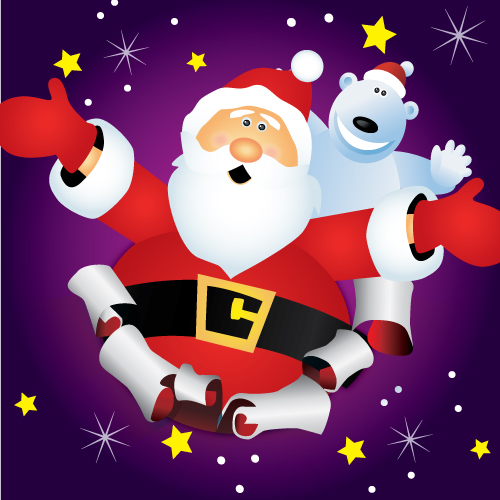 Which Christmas tradition originally started in Germany?
The Christmas tree comes from Germany. Children are not involved in decorating the tree. It is believed that the tree has some mysterious spell for all young eyes that rest on it before Christmas Eve, so the parents decorate the tree in secret.
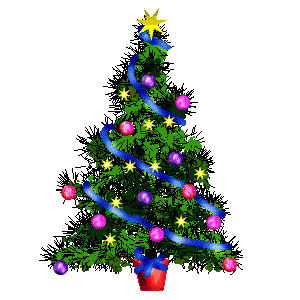 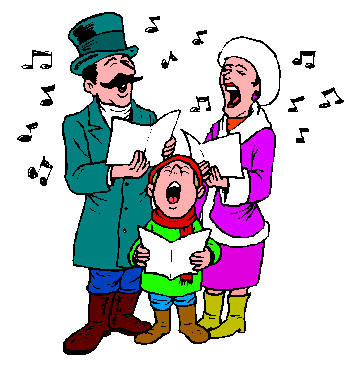 Which country was “Silent Night” originally written in?
a. Switzerland
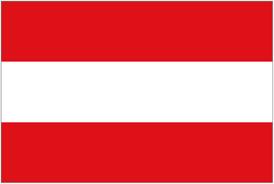 b. Germany
c. Austria
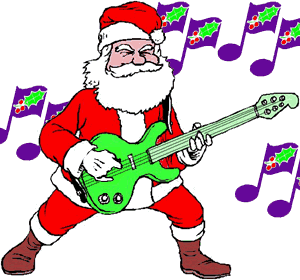 Which country was “Silent Night” originally written in?
"Silent Night" or “Stille Nacht“ was composed in Austria in 1818. In 2011, it was declared as an intangible cultural heritage by UNESCO.
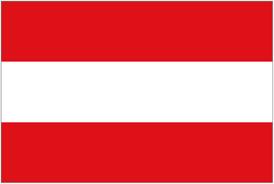 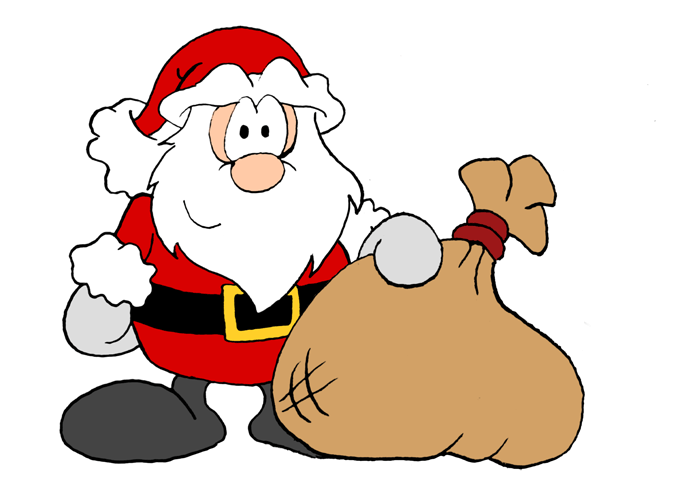 What are “Ringli”?
a. Swiss Doughnuts
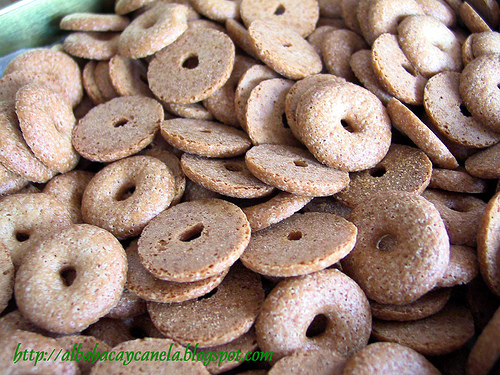 b. German Songs
c. Austrian Instruments
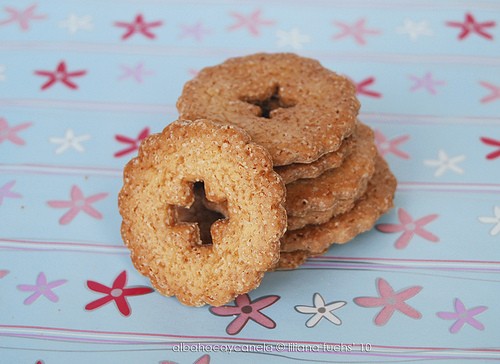 What are “Ringli”?
“Ringli” are a type of doughnut or biscuit that are eaten in Switzerland on Christmas Eve before opening presents. They are normally eaten with hot chocolate.
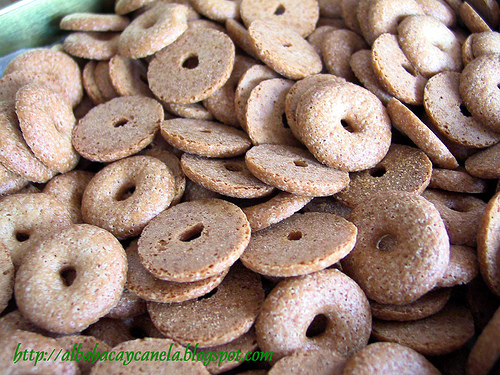 Who is Weihnachtsmann?
A.  Superman
B. A Christmas Devil
C. Santa Claus
Who is Weihnachtsmann?
“Christmas Man,” or Santa Claus brings presents on   
 Christmas Eve.
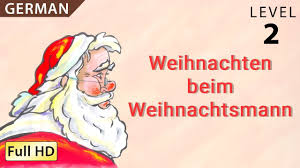 “Christmas Man,” or Santa Claus brings presents on Christmas Eve.
Who is “Krampus”?
A. Santa’s Elf
B. A Christmas Angel
C. A Christmas Devil
Who is “Krampus”?
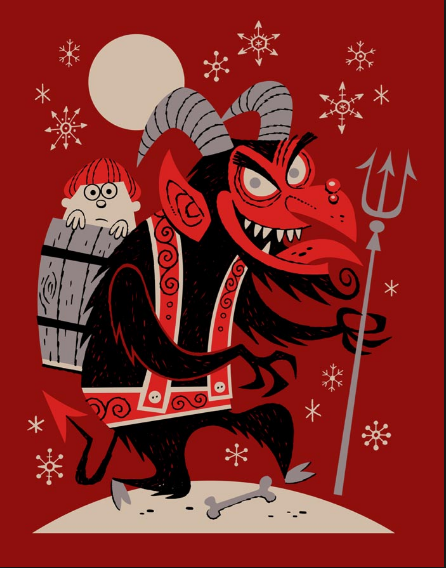 Krampus is a folklore figure who scares children into being nice (instead of naughty).